10. SINIF 2. ÜNİTE: ELEKTRİK VE MANYETİZMA
Mıknatıslar
Metin ÖZLÜ
Doktora Öğrencisi
Ne Öğreneceğiz: KAZANIMLAR
10.2.4 Mıknatıslar

10.2.4.1. Mıknatısların manyetik özelliklerinin nedenlerini açıklar ve 	                  maddeleri manyetik özelliklerine göre sınıflandırır.
            a. Öğrencilerin deneyler yaparak ve simülasyonlar kullanarak manyetik                alan kavramını açıklamaları sağlanır.
            b. Öğrencilerin bir mıknatısın manyetik alan kuvvet çizgilerinin mıknatısın                farklı noktalarında nasıl değiştiğini görmeleri sağlanır.
 
10.2.4.2. Mıknatıslar arasındaki itme ve çekme kuvvetini manyetik alan                kavramını kullanarak açıklar ve bu kuvvetin bağlı olduğu değişkenleri               analiz eder.
            a. Mıknatısların itme-çekme kuvvetleri ile ilgili matematiksel işlemlere               girilmez.
            b. Öğrenciler mıknatısları kullanarak günlük hayatta belirledikleri bir               probleme çözüm önerisi üretmeleri sağlanır.
[Speaker Notes: Kazanımların önemini vurgulayalım. Niye paylaşmaya değer görüyoruz.]
Bugün Neler Öğreneceğiz?
Geçen Hafta Neler Öğrendik?
Mağazalarda Elbiselere Takılan Güvenlik Alarmları 
Mıknatıslar
Mıknatısların Manyetik Özellikleri
Manyetik Alan
Manyetik Alan Çizgileri
Mıknatıslar Arasındaki İtme ve Çekme Kuvveti
Maddelerin Manyetik Özellikleri
Mağazalarda Elbiselere Takılan Güvenlik Alarmları 
Günün Özeti
Soru Çözümü
[Speaker Notes: İzlence]
Geçen Hafta Neler Öğrendik?
Mağazalarda Elbiselere Takılan Güvenlik Alarmları 
Mıknatıslar
Mıknatısların Manyetik Özellikleri
Manyetik Alan
Manyetik Alan Çizgileri
Mıknatıslar Arasındaki İtme ve Çekme Kuvveti
Maddelerin Manyetik Özellikleri
Mağazalarda Elbiselere Takılan Güvenlik Alarmları 
Günün Özeti
Soru Çözümü
Geçen Hafta Neler Öğrendik?
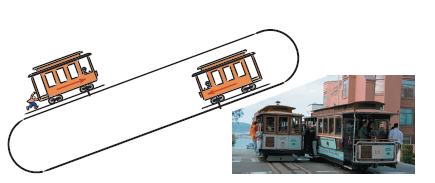 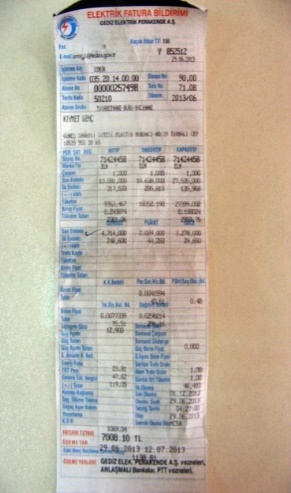 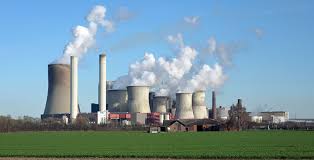 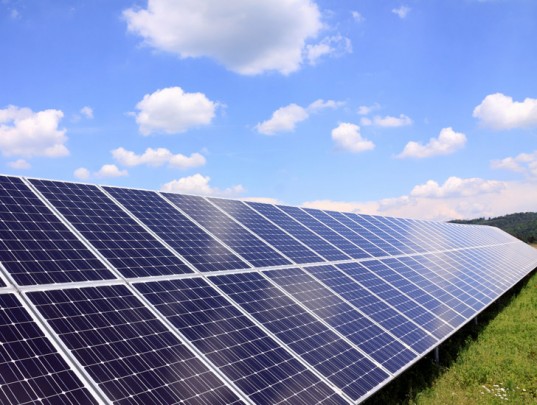 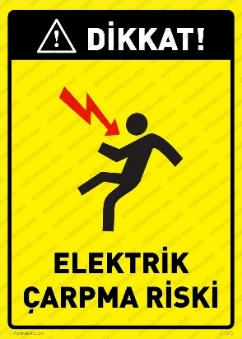 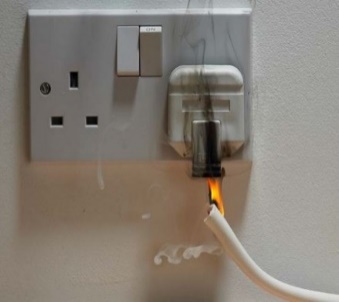 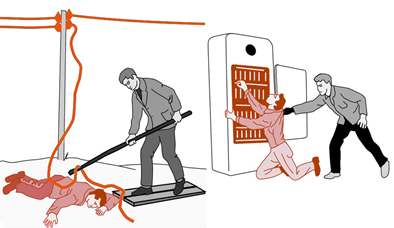 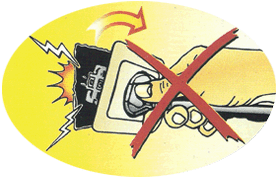 Geçen Hafta Neler Öğrendik?
Mağazalarda Elbiselere Takılan Güvenlik Alarmları 
Mıknatıslar
Mıknatısların Manyetik Özellikleri
Manyetik Alan
Manyetik Alan Çizgileri
Mıknatıslar Arasındaki İtme ve Çekme Kuvveti
Maddelerin Manyetik Özellikleri
Mağazalarda Elbiselere Takılan Güvenlik Alarmları 
Günün Özeti
Soru Çözümü
Mağazalarda elbiselere takılan güvenlik alarmları, kasiyerler tarafından nasıl çıkarılıyor?
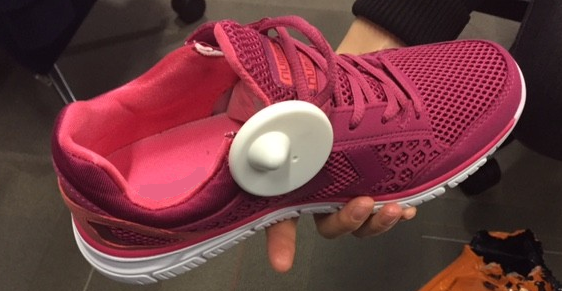 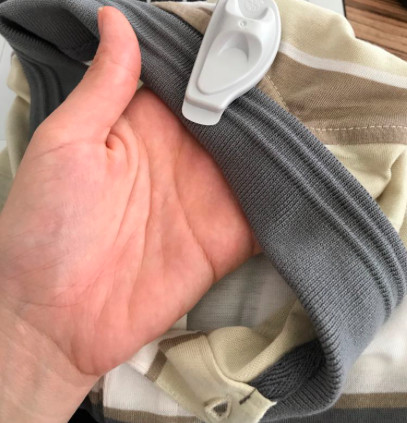 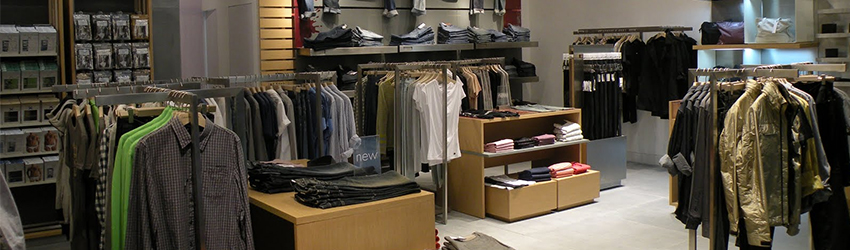 Geçen Hafta Neler Öğrendik?
Mağazalarda Elbiselere Takılan Güvenlik Alarmları 
Mıknatıslar
Mıknatısların Manyetik Özellikleri
Manyetik Alan
Manyetik Alan Çizgileri
Mıknatıslar Arasındaki İtme ve Çekme Kuvveti
Maddelerin Manyetik Özellikleri
Mağazalarda Elbiselere Takılan Güvenlik Alarmları 
Günün Özeti
Soru Çözümü
Mıknatıslar
M.Ö. 2500, Magnezia (Manisa)                  doğal mıknatıslar (manyetit taşı)
M.Ö. 1300, Çin – Pusula

Demir, nikel, kobalt ve bu maddelerin bulundukları alaşımları çeken maddelere mıknatıs denir. 

Kuzey (North) kutbu: N
Güney (South) kutbu: S
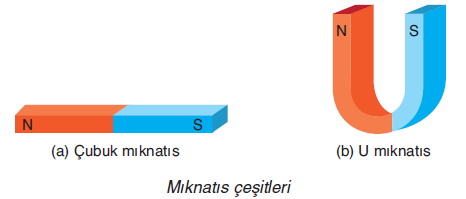 [Speaker Notes: Öğrencilerin ilgisini çekebilmek adına mıknatısın tarihçesinden bahsedilebilir.]
Geçen Hafta Neler Öğrendik?
Mağazalarda Elbiselere Takılan Güvenlik Alarmları 
Mıknatıslar
Mıknatısların Manyetik Özellikleri
Manyetik Alan
Manyetik Alan Çizgileri
Mıknatıslar Arasındaki İtme ve Çekme Kuvveti
Maddelerin Manyetik Özellikleri
Mağazalarda Elbiselere Takılan Güvenlik Alarmları 
Günün Özeti
Soru Çözümü
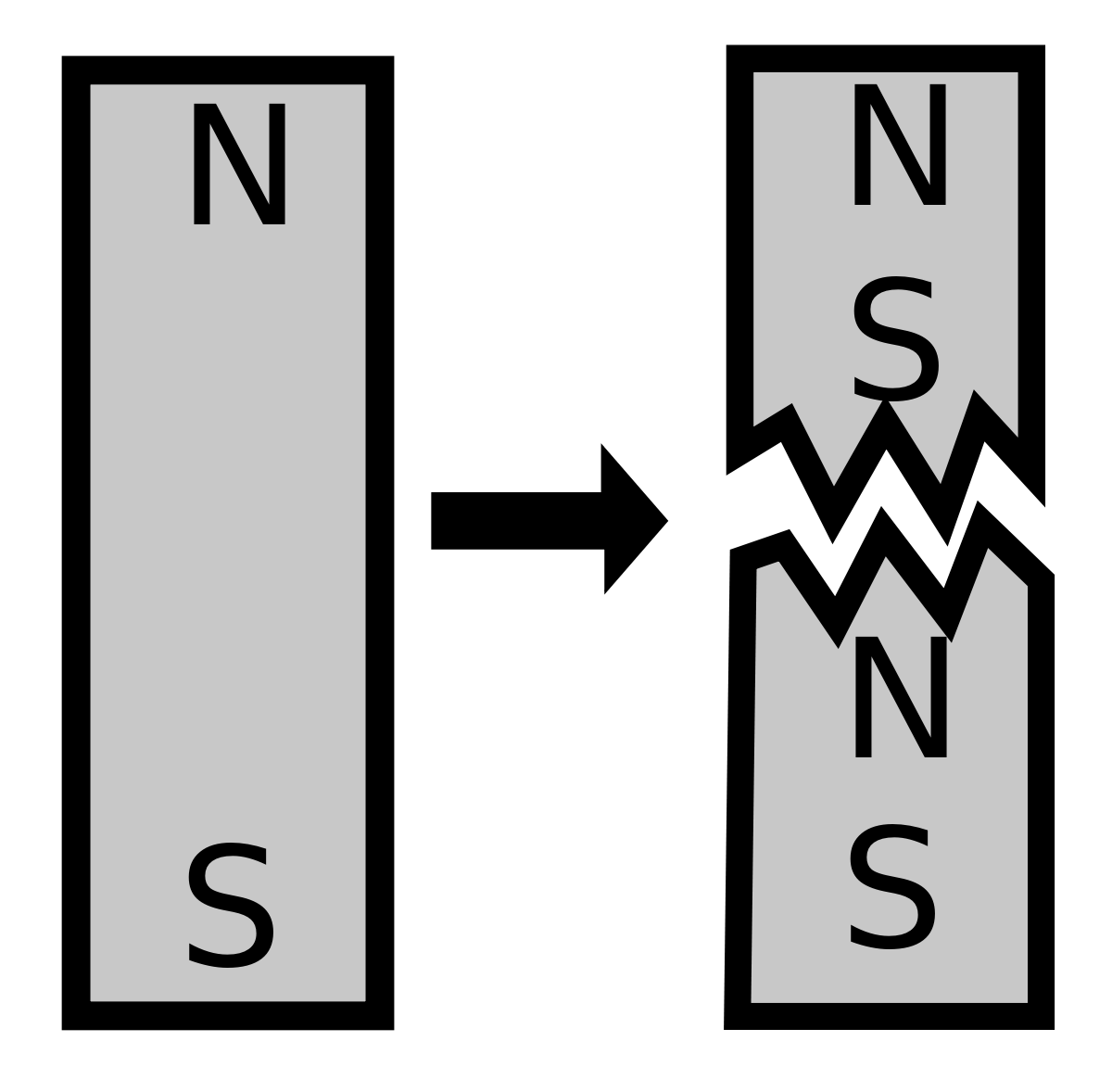 Mıknatıslar
Bir çubuk mıknatısı ikiye bölersek ne olur?
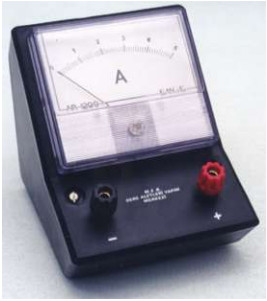 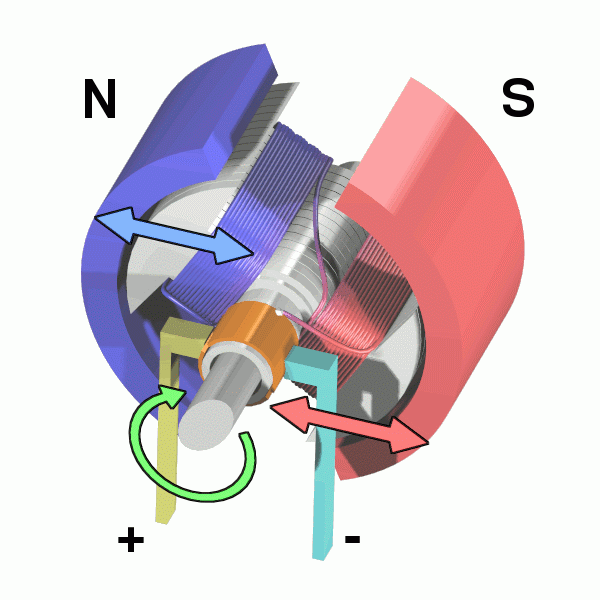 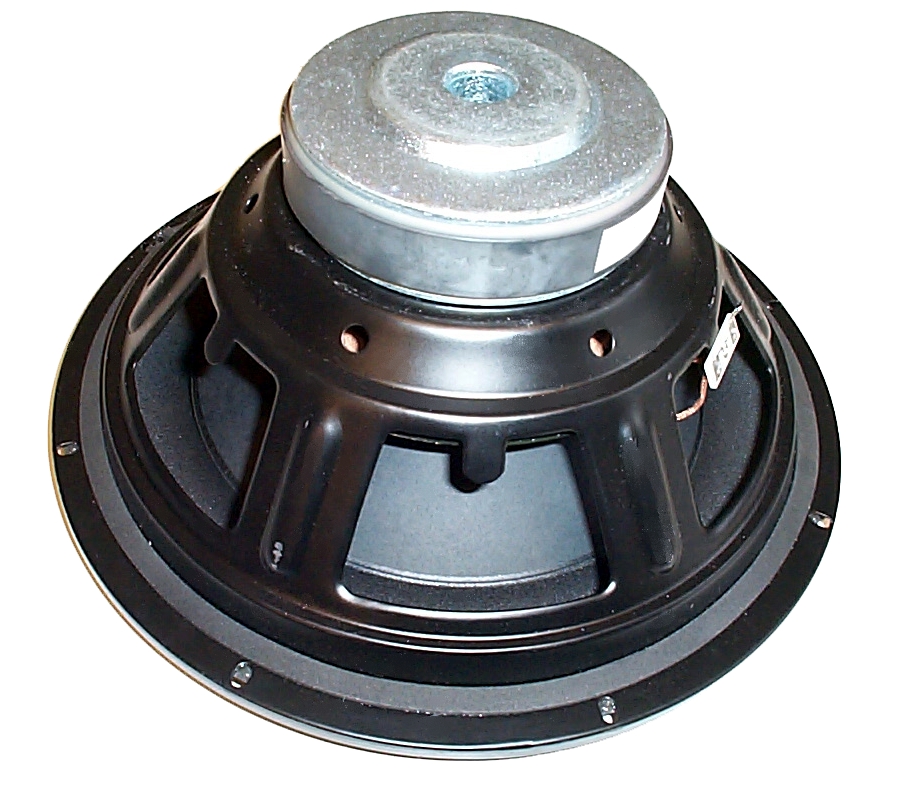 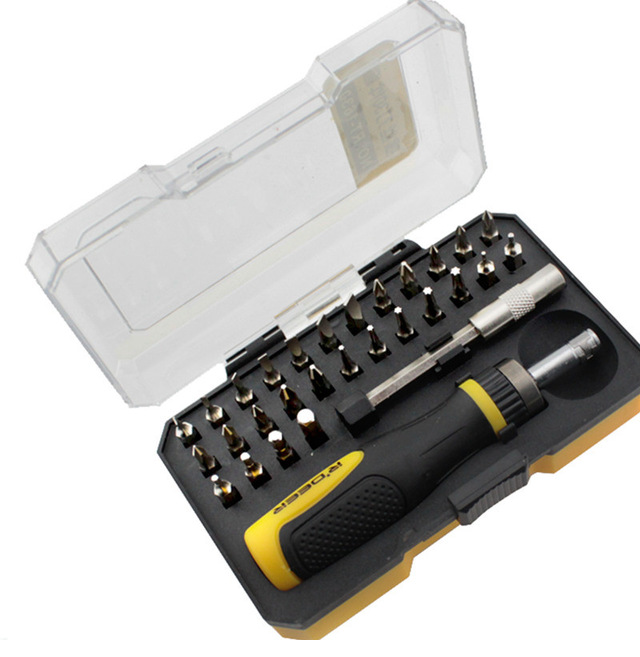 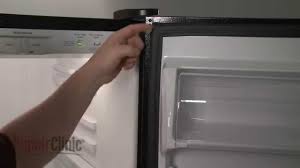 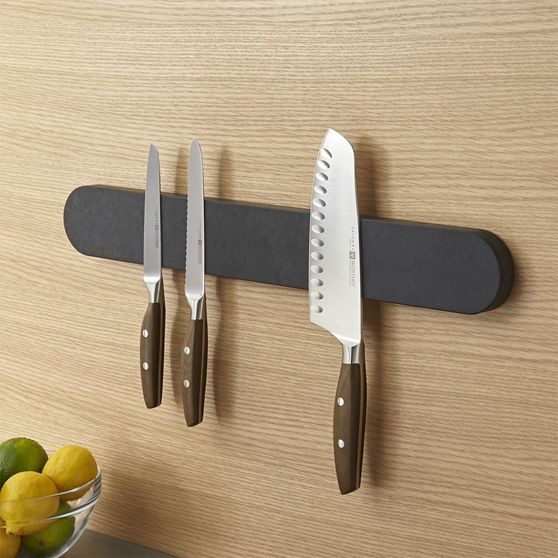 [Speaker Notes: Tek kutuplu mıknatısın elde edilemeyeceği öğrencilere hatırlatılır.

Hoparlörlerde, elektrik ölçüm aletlerinde, elektrik motorlarında, manyetik başlıklı tornavidalarda, manyetik bıçaklıklarda ve buzdolabının kapılarında (kapının kapanmasına yardımcı olmak için) mıknatıslardan faydalanılır.]
Geçen Hafta Neler Öğrendik?
Mağazalarda Elbiselere Takılan Güvenlik Alarmları 
Mıknatıslar
Mıknatısların Manyetik Özellikleri
Manyetik Alan
Manyetik Alan Çizgileri
Mıknatıslar Arasındaki İtme ve Çekme Kuvveti
Maddelerin Manyetik Özellikleri
Mağazalarda Elbiselere Takılan Güvenlik Alarmları 
Günün Özeti
Soru Çözümü
Mıknatısların Manyetik Özellikleri
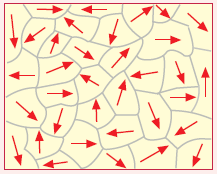 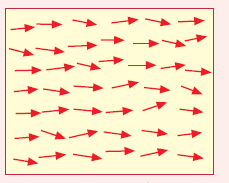 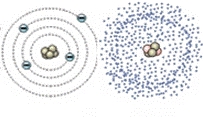 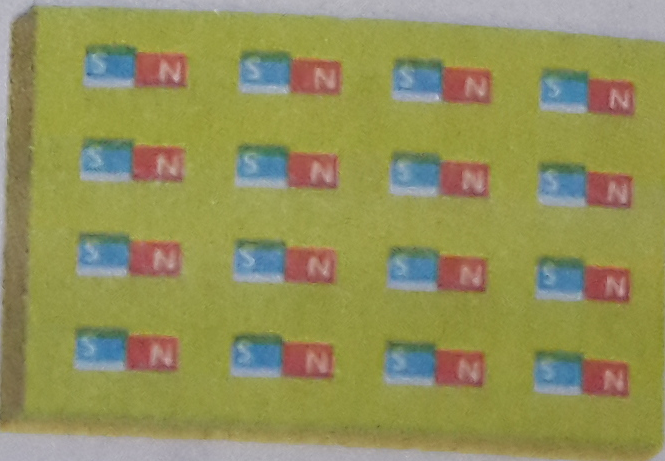 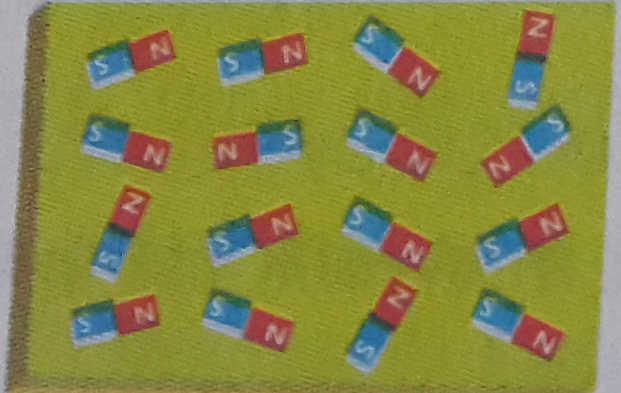 Mıknatıscıkların kutuplanması farklı yönlerde olan maddeler manyetik özellik göstermezken; 

Mıknatıscıkların kutuplanması aynı yönde olan maddeler ise manyetik özellik gösterirler.
[Speaker Notes: Atom etrafında dönen elektronların oluşturduğu manyetik alan(cık)lar, maddeyi oluşturan atomların mini mıknatıslar (mıknatıscıklar) gibi davranmasına sebep olur. 
Bu mıknatıscıkların kutuplanması farklı yönlerde ise madde manyetik özellik göstermezken; mıknatıscıkların kutuplanması aynı yönde olan maddeler ise manyetik özellik gösterirler.]
Geçen Hafta Neler Öğrendik?
Mağazalarda Elbiselere Takılan Güvenlik Alarmları 
Mıknatıslar
Mıknatısların Manyetik Özellikleri
Manyetik Alan
Manyetik Alan Çizgileri
Mıknatıslar Arasındaki İtme ve Çekme Kuvveti
Maddelerin Manyetik Özellikleri
Mağazalarda Elbiselere Takılan Güvenlik Alarmları 
Günün Özeti
Soru Çözümü
Manyetik Alan
Mıknatıs – Pusula Demo Gösterimi


PhET Simülasyon
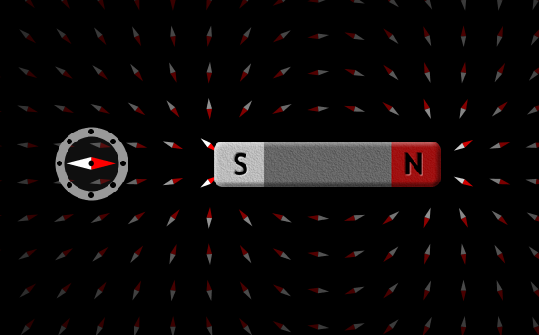 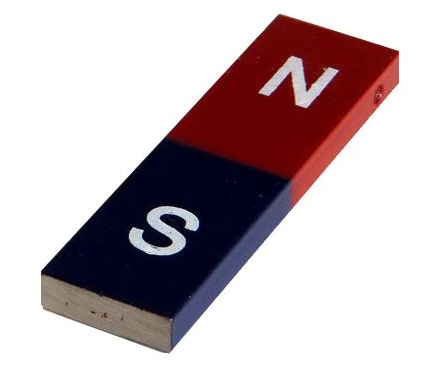 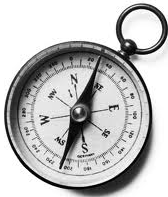 [Speaker Notes: Eğer çubuk mıknatıs manyetik özelliğini kaybetmişse, pusula ibresinin hareketi tam olarak gözlenemiyor. 

PhET Simülasyon:
https://phet.colorado.edu/tr/simulation/magnets-and-electromagnets]
Geçen Hafta Neler Öğrendik?
Mağazalarda Elbiselere Takılan Güvenlik Alarmları 
Mıknatıslar
Mıknatısların Manyetik Özellikleri
Manyetik Alan
Manyetik Alan Çizgileri
Mıknatıslar Arasındaki İtme ve Çekme Kuvveti
Maddelerin Manyetik Özellikleri
Mağazalarda Elbiselere Takılan Güvenlik Alarmları 
Günün Özeti
Soru Çözümü
Manyetik Alan
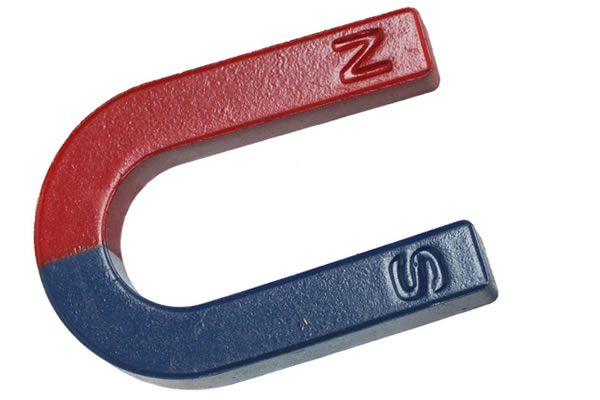 Geçen Hafta Neler Öğrendik?
Mağazalarda Elbiselere Takılan Güvenlik Alarmları 
Mıknatıslar
Mıknatısların Manyetik Özellikleri
Manyetik Alan
Manyetik Alan Çizgileri
Mıknatıslar Arasındaki İtme ve Çekme Kuvveti
Maddelerin Manyetik Özellikleri
Mağazalarda Elbiselere Takılan Güvenlik Alarmları 
Günün Özeti
Soru Çözümü
Manyetik Alan Çizgileri
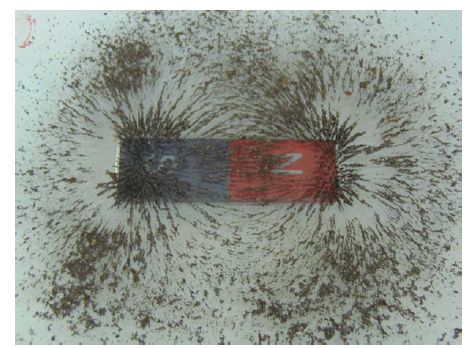 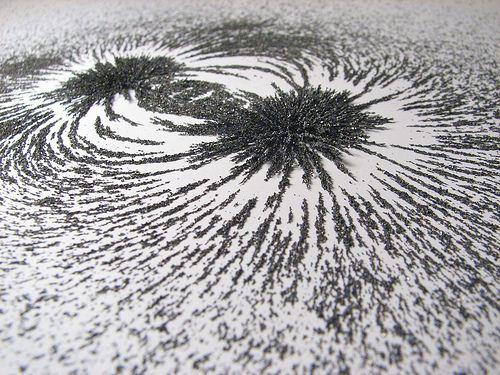 Çubuk Mıknatıs - Demir Tozu
[Speaker Notes: Mıknatıs-demir tozu demosunu çoğu öğrenci ortaokulda görüyor. Hatırlatmak amacıyla bu slayttaki fotoğraflar yeterli olacaktır.]
Geçen Hafta Neler Öğrendik?
Mağazalarda Elbiselere Takılan Güvenlik Alarmları 
Mıknatıslar
Mıknatısların Manyetik Özellikleri
Manyetik Alan
Manyetik Alan Çizgileri
Mıknatıslar Arasındaki İtme ve Çekme Kuvveti
Maddelerin Manyetik Özellikleri
Mağazalarda Elbiselere Takılan Güvenlik Alarmları 
Günün Özeti
Soru Çözümü
Manyetik Alan Çizgileri
Manyetik alan çizgileri, 
Mıknatısın dışında N kutbundan S kutbuna,
Mıknatısın içinde ise S kutbundan N kutbuna doğru olacak şekilde modellenmiştir.
Manyetik alan çizgileri, birbirine yakın olduğu zaman manyetik alanının büyüdüğünün; uzak olduğu zaman küçüldüğünün göstergesidir.
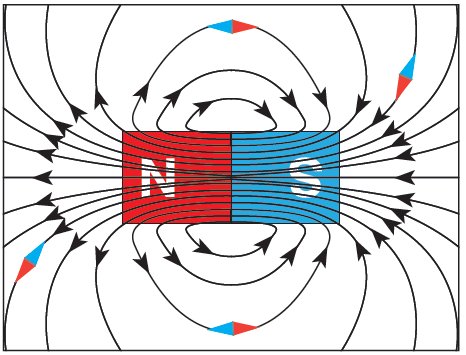 Geçen Hafta Neler Öğrendik?
Mağazalarda Elbiselere Takılan Güvenlik Alarmları 
Mıknatıslar
Mıknatısların Manyetik Özellikleri
Manyetik Alan
Manyetik Alan Çizgileri
Mıknatıslar Arasındaki İtme ve Çekme Kuvveti
Maddelerin Manyetik Özellikleri
Mağazalarda Elbiselere Takılan Güvenlik Alarmları 
Günün Özeti
Soru Çözümü
Manyetik Alan Çizgileri
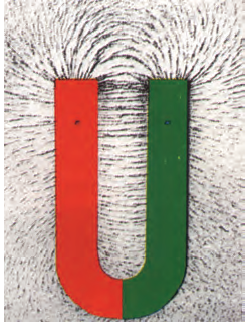 U Mıknatıs - Demir Tozu
Geçen Hafta Neler Öğrendik?
Mağazalarda Elbiselere Takılan Güvenlik Alarmları 
Mıknatıslar
Mıknatısların Manyetik Özellikleri
Manyetik Alan
Manyetik Alan Çizgileri
Mıknatıslar Arasındaki İtme ve Çekme Kuvveti
Maddelerin Manyetik Özellikleri
Mağazalarda Elbiselere Takılan Güvenlik Alarmları 
Günün Özeti
Soru Çözümü
Manyetik Alan Çizgileri
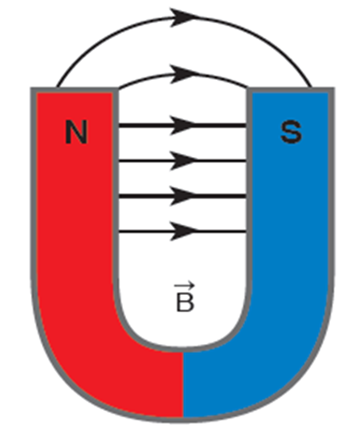 Geçen Hafta Neler Öğrendik?
Mağazalarda Elbiselere Takılan Güvenlik Alarmları 
Mıknatıslar
Mıknatısların Manyetik Özellikleri
Manyetik Alan
Manyetik Alan Çizgileri
Mıknatıslar Arasındaki İtme ve Çekme Kuvveti
Maddelerin Manyetik Özellikleri
Mağazalarda Elbiselere Takılan Güvenlik Alarmları 
Günün Özeti
Soru Çözümü
Mıknatıslar Arasındaki İtme ve Çekme Kuvveti
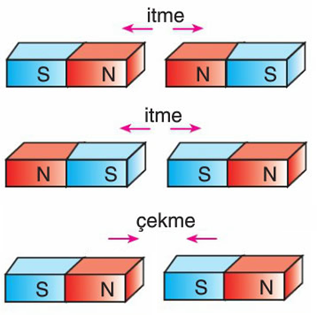 Manyetik özellik gösteren maddelerin bu özelliklerinden dolayı birbirlerine uyguladıkları itme ya da çekme kuvvetine manyetik kuvvet denir.
Geçen Hafta Neler Öğrendik?
Mağazalarda Elbiselere Takılan Güvenlik Alarmları 
Mıknatıslar
Mıknatısların Manyetik Özellikleri
Manyetik Alan
Manyetik Alan Çizgileri
Mıknatıslar Arasındaki İtme ve Çekme Kuvveti
Maddelerin Manyetik Özellikleri
Mağazalarda Elbiselere Takılan Güvenlik Alarmları 
Günün Özeti
Soru Çözümü
Mıknatıslar Arasındaki İtme ve Çekme Kuvveti
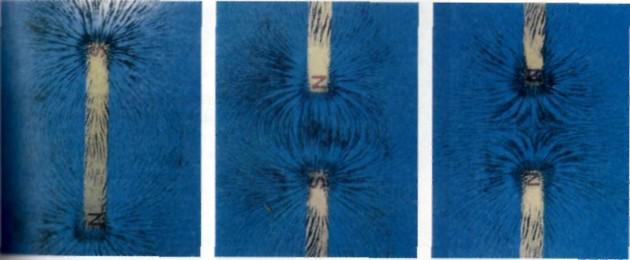 Mıknatıslar Arasındaki İtme ve Çekme Kuvveti
Geçen Hafta Neler Öğrendik?
Mağazalarda Elbiselere Takılan Güvenlik Alarmları 
Mıknatıslar
Mıknatısların Manyetik Özellikleri
Manyetik Alan
Manyetik Alan Çizgileri
Mıknatıslar Arasındaki İtme ve Çekme Kuvveti
Maddelerin Manyetik Özellikleri
Mağazalarda Elbiselere Takılan Güvenlik Alarmları 
Günün Özeti
Soru Çözümü
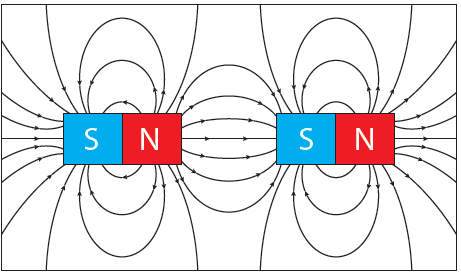 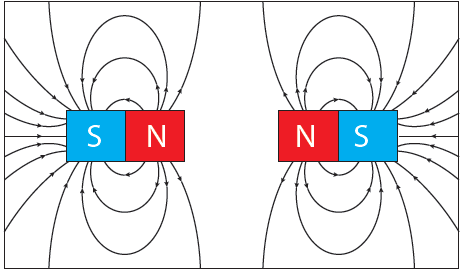 [Speaker Notes: İki mıknatıs arasındaki manyetik alan, mıknatısların birbirlerini itmesini veya çekmesini sağlar.]
Mıknatıslar Arasındaki İtme ve Çekme Kuvveti
Geçen Hafta Neler Öğrendik?
Mağazalarda Elbiselere Takılan Güvenlik Alarmları 
Mıknatıslar
Mıknatısların Manyetik Özellikleri
Manyetik Alan
Manyetik Alan Çizgileri
Mıknatıslar Arasındaki İtme ve Çekme Kuvveti
Maddelerin Manyetik Özellikleri
Mağazalarda Elbiselere Takılan Güvenlik Alarmları 
Günün Özeti
Soru Çözümü
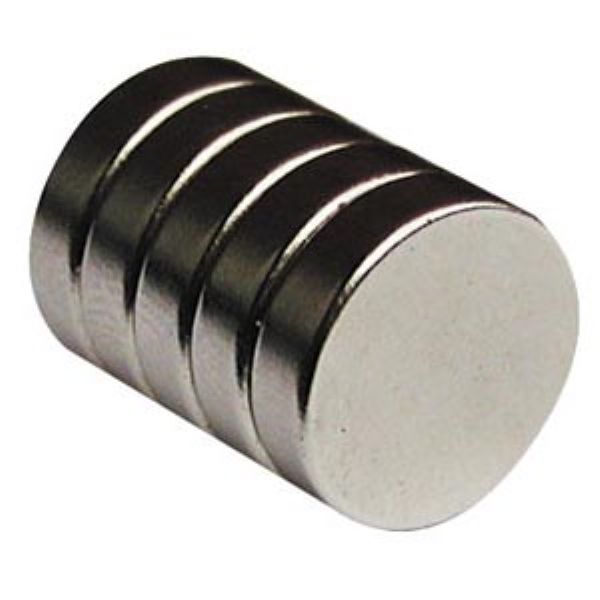 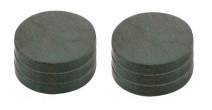 2 adet neodyum mıknatıs

2 adet karbon mıknatıs

Önce iki neodyum mıknatısı alıp aralarındaki uzaklığı artırıp azaltalım. 

Mıknatıslar arasındaki itme ve çekme kuvvetinin büyüklüğü nasıl değişti?

Sonra iki adet karbon mıknatısı alıp aralarındaki uzaklığı artırıp azaltalım. 

Neodyum mıknatıslar ile karbon mıknatıslar arasındaki itme ve çekme kuvvetlerinin büyüklüklerini karşılaştıralım.
Geçen Hafta Neler Öğrendik?
Mağazalarda Elbiselere Takılan Güvenlik Alarmları 
Mıknatıslar
Mıknatısların Manyetik Özellikleri
Manyetik Alan
Manyetik Alan Çizgileri
Mıknatıslar Arasındaki İtme ve Çekme Kuvveti
Maddelerin Manyetik Özellikleri
Mağazalarda Elbiselere Takılan Güvenlik Alarmları 
Günün Özeti
Soru Çözümü
Mıknatıslar Arasındaki İtme ve Çekme Kuvveti
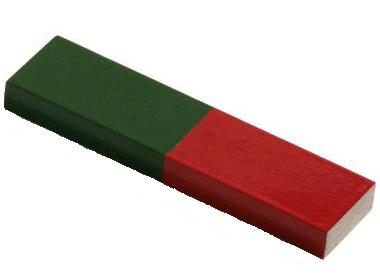 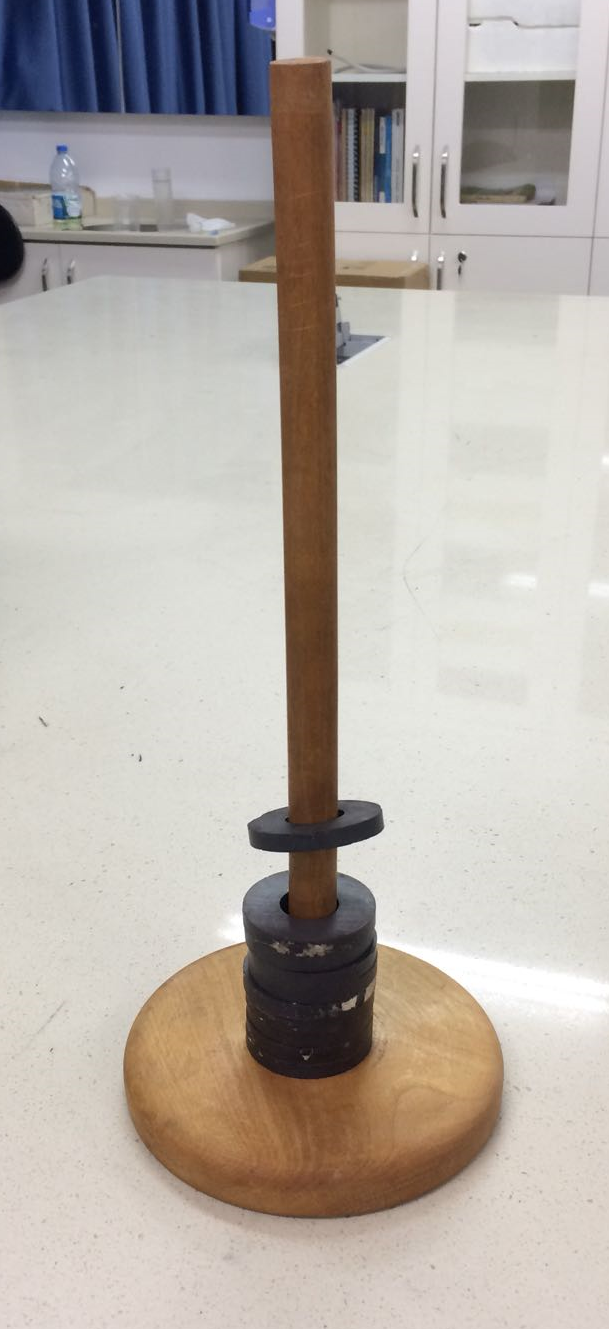 2 adet çubuk mıknatıs

Bir önceki deneyi, çubuk mıknatıslarla da deneyelim.

4 adet halka mıknatıs
1 adet tahta çubuk

Önce bir adet halka mıknatısıyandaki şekilde gösterildiği gibi tahta çubuğa geçirelim ve üzerine başka bir halka mıknatısı birbirini itecek şekilde koyalım.

Altta takılı olan halka mıknatıs sayısını artırarak deneyi tekrarlayalım.

Altta takılı olan mıknatıs sayısı arttıkça, ne değişti? Neden?
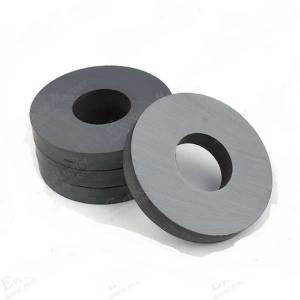 Geçen Hafta Neler Öğrendik?
Mağazalarda Elbiselere Takılan Güvenlik Alarmları 
Mıknatıslar
Mıknatısların Manyetik Özellikleri
Manyetik Alan
Manyetik Alan Çizgileri
Mıknatıslar Arasındaki İtme ve Çekme Kuvveti
Maddelerin Manyetik Özellikleri
Mağazalarda Elbiselere Takılan Güvenlik Alarmları 
Günün Özeti
Soru Çözümü
Mıknatıslar Arasındaki İtme ve Çekme Kuvveti
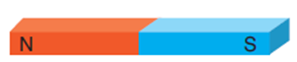 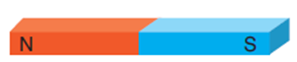 Etki-Tepki Kuvvetleri
Geçen Hafta Neler Öğrendik?
Mağazalarda Elbiselere Takılan Güvenlik Alarmları 
Mıknatıslar
Mıknatısların Manyetik Özellikleri
Manyetik Alan
Manyetik Alan Çizgileri
Mıknatıslar Arasındaki İtme ve Çekme Kuvveti
Maddelerin Manyetik Özellikleri
Mağazalarda Elbiselere Takılan Güvenlik Alarmları 
Günün Özeti
Soru Çözümü
Mıknatıslar Arasındaki İtme ve Çekme Kuvveti
Manyetik Kuvvet
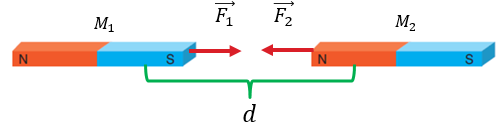 Elektriksel Kuvvet
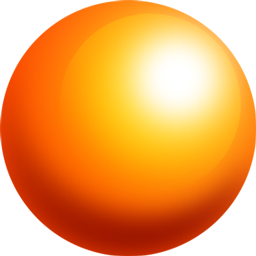 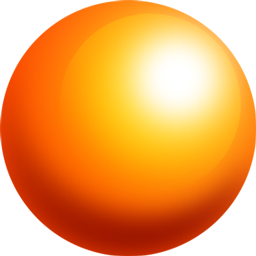 Kütle Çekim Kuvveti
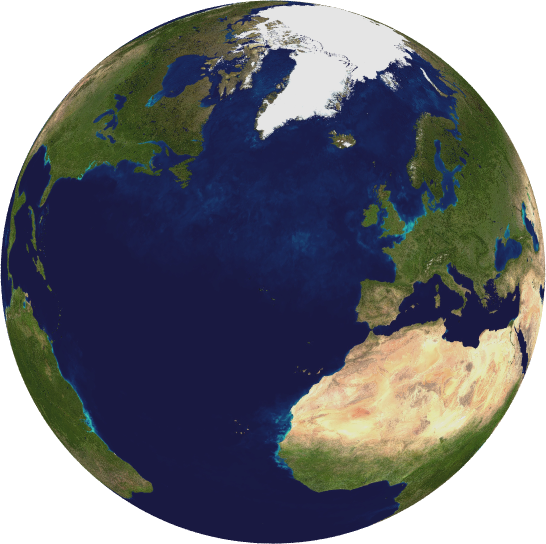 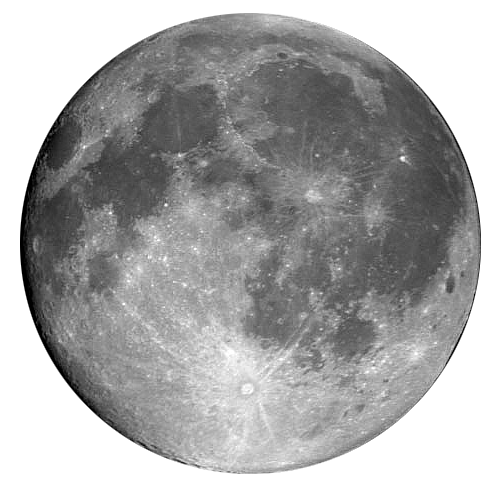 Geçen Hafta Neler Öğrendik?
Mağazalarda Elbiselere Takılan Güvenlik Alarmları 
Mıknatıslar
Mıknatısların Manyetik Özellikleri
Manyetik Alan
Manyetik Alan Çizgileri
Mıknatıslar Arasındaki İtme ve Çekme Kuvveti
Maddelerin Manyetik Özellikleri
Mağazalarda Elbiselere Takılan Güvenlik Alarmları 
Günün Özeti
Soru Çözümü
Mıknatıslar Arasındaki İtme ve Çekme Kuvveti
Geçen Hafta Neler Öğrendik?
Mağazalarda Elbiselere Takılan Güvenlik Alarmları 
Mıknatıslar
Mıknatısların Manyetik Özellikleri
Manyetik Alan
Manyetik Alan Çizgileri
Mıknatıslar Arasındaki İtme ve Çekme Kuvveti
Maddelerin Manyetik Özellikleri
Mağazalarda Elbiselere Takılan Güvenlik Alarmları 
Günün Özeti
Soru Çözümü
Maddelerin Manyetik Özellikleri
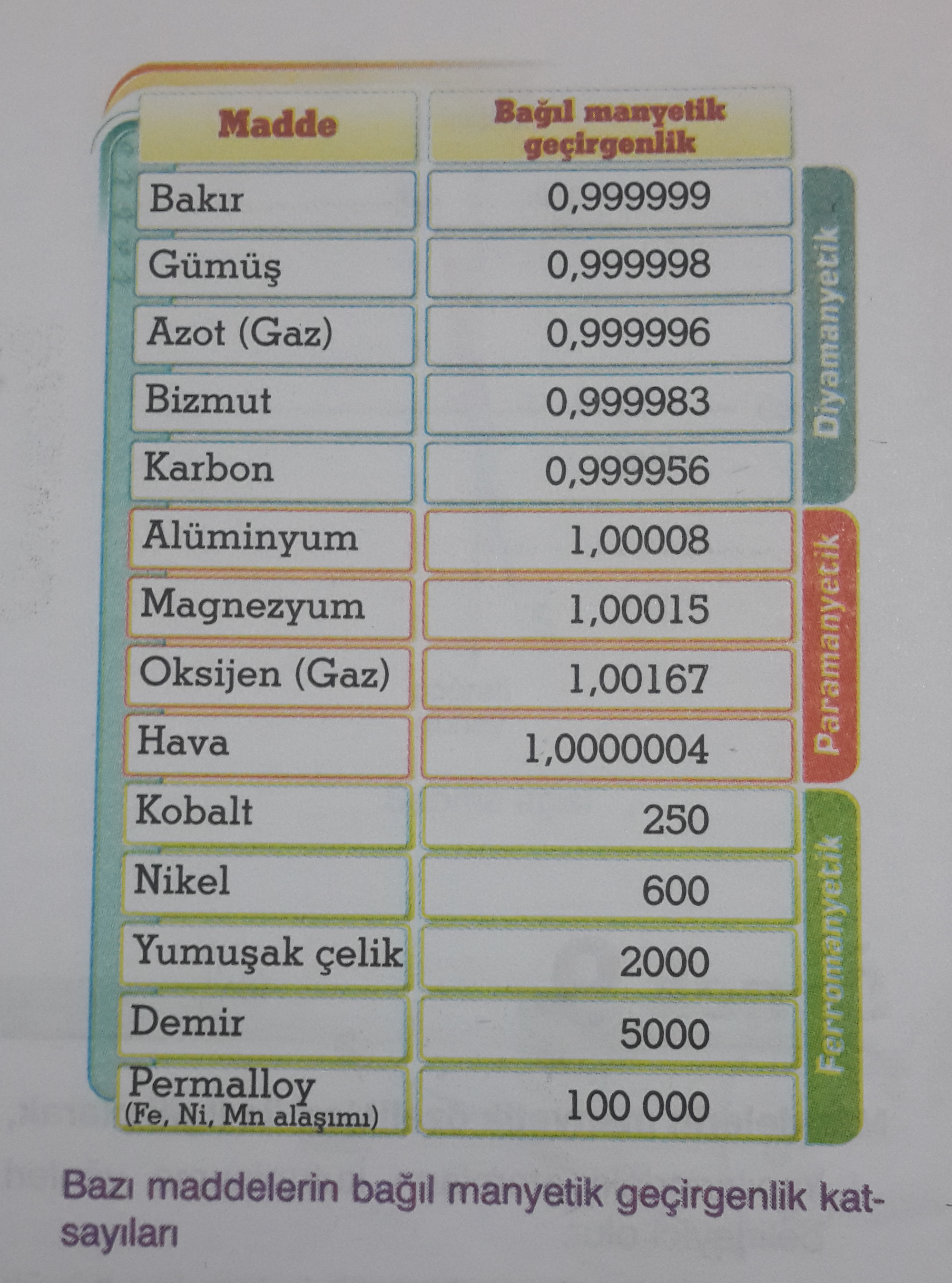 Geçen Hafta Neler Öğrendik?
Mağazalarda Elbiselere Takılan Güvenlik Alarmları 
Mıknatıslar
Mıknatısların Manyetik Özellikleri
Manyetik Alan
Manyetik Alan Çizgileri
Mıknatıslar Arasındaki İtme ve Çekme Kuvveti
Maddelerin Manyetik Özellikleri
Mağazalarda Elbiselere Takılan Güvenlik Alarmları 
Günün Özeti
Soru Çözümü
Mıknatıslar Tüm Metalleri Çeker mi?
Diyamanyetik Maddeler:  
Bakır, gümüş, azot, bizmut, karbon

Paramanyetik Maddeler:  
Alüminyum, magnezyum, oksijen, hava

Ferromanyetik Maddeler:  
Kobalt, nikel, çelik, demir
Mıknatıslar yalnızca ferromanyetik maddeleri çekerler. 


Diğerleri ile etkileşime girmezler.
Geçen Hafta Neler Öğrendik?
Mağazalarda Elbiselere Takılan Güvenlik Alarmları 
Mıknatıslar
Mıknatısların Manyetik Özellikleri
Manyetik Alan
Manyetik Alan Çizgileri
Mıknatıslar Arasındaki İtme ve Çekme Kuvveti
Maddelerin Manyetik Özellikleri
Mağazalarda Elbiselere Takılan Güvenlik Alarmları 
Günün Özeti
Soru Çözümü
Maddelerin Manyetik Özellikleri
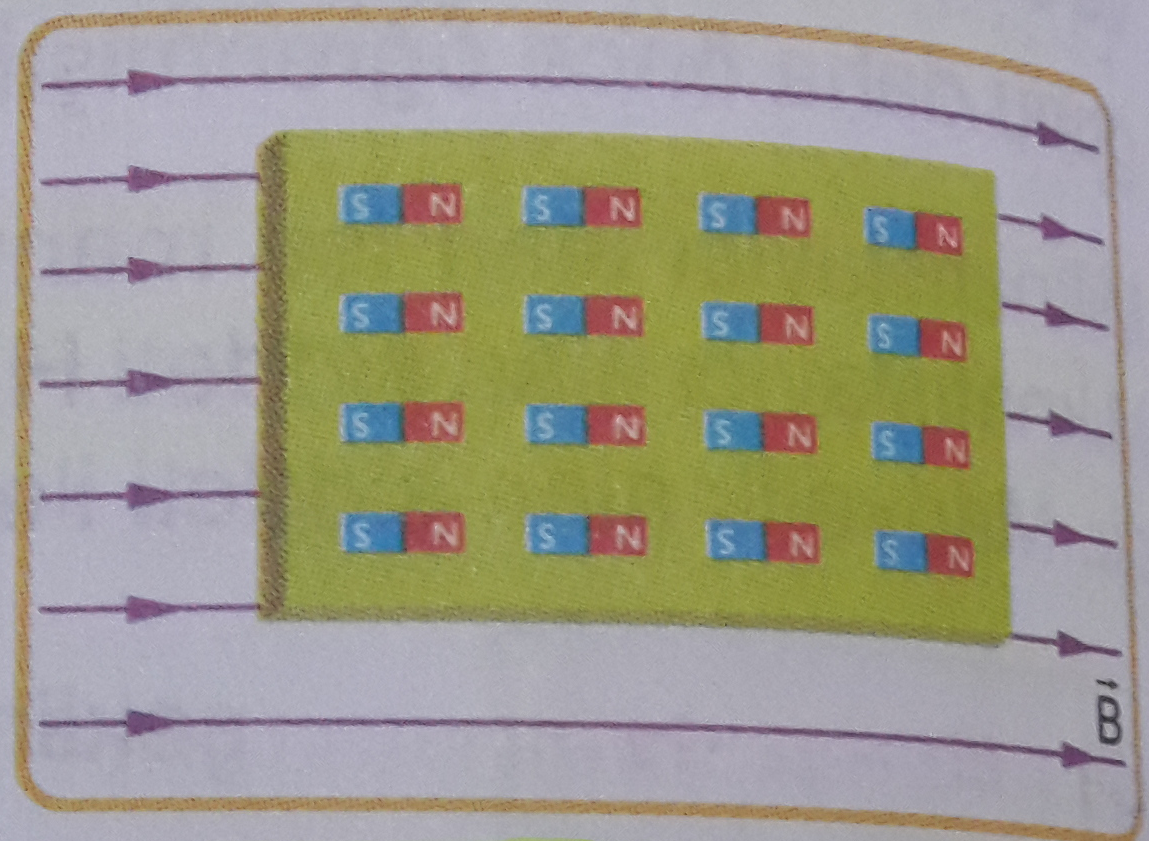 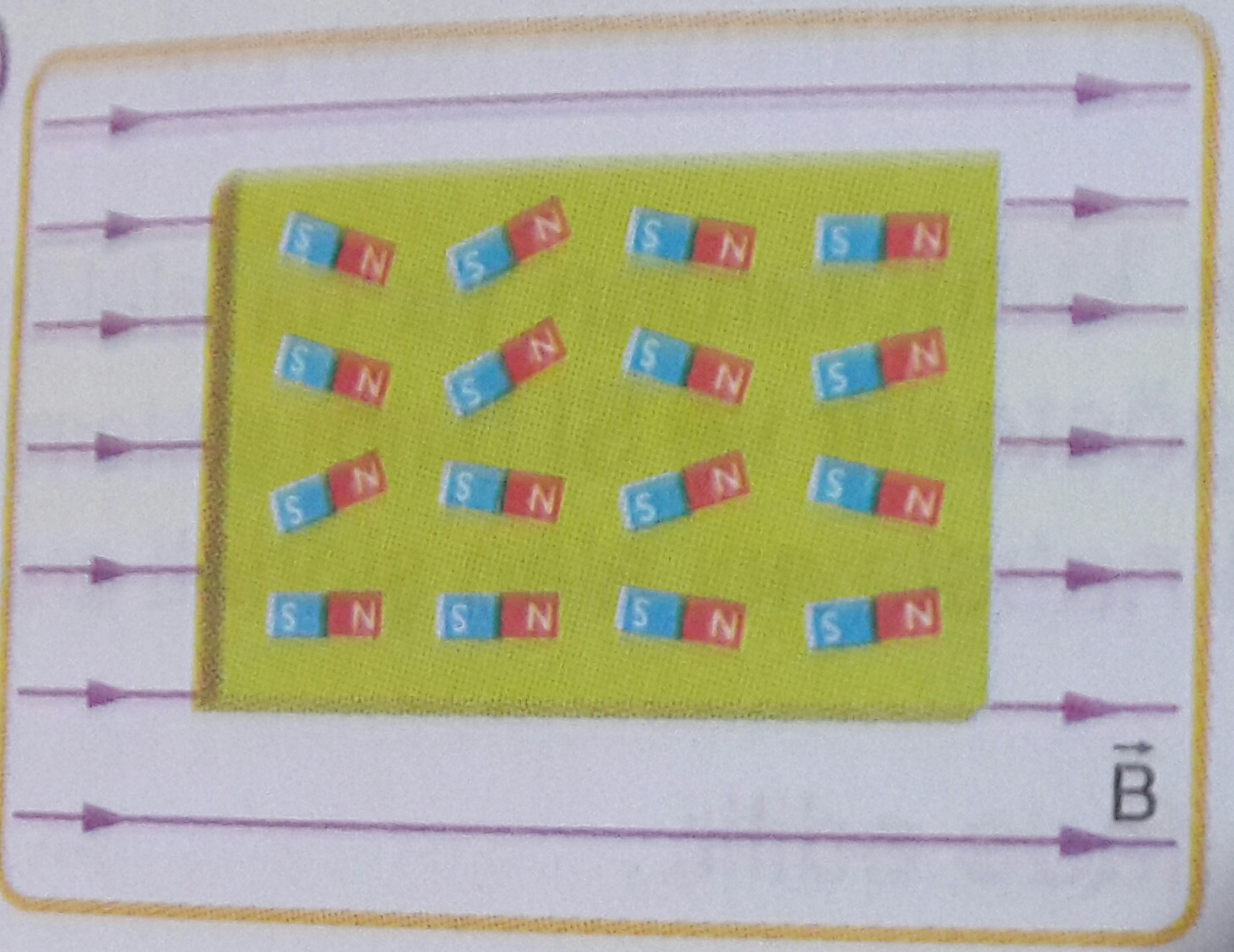 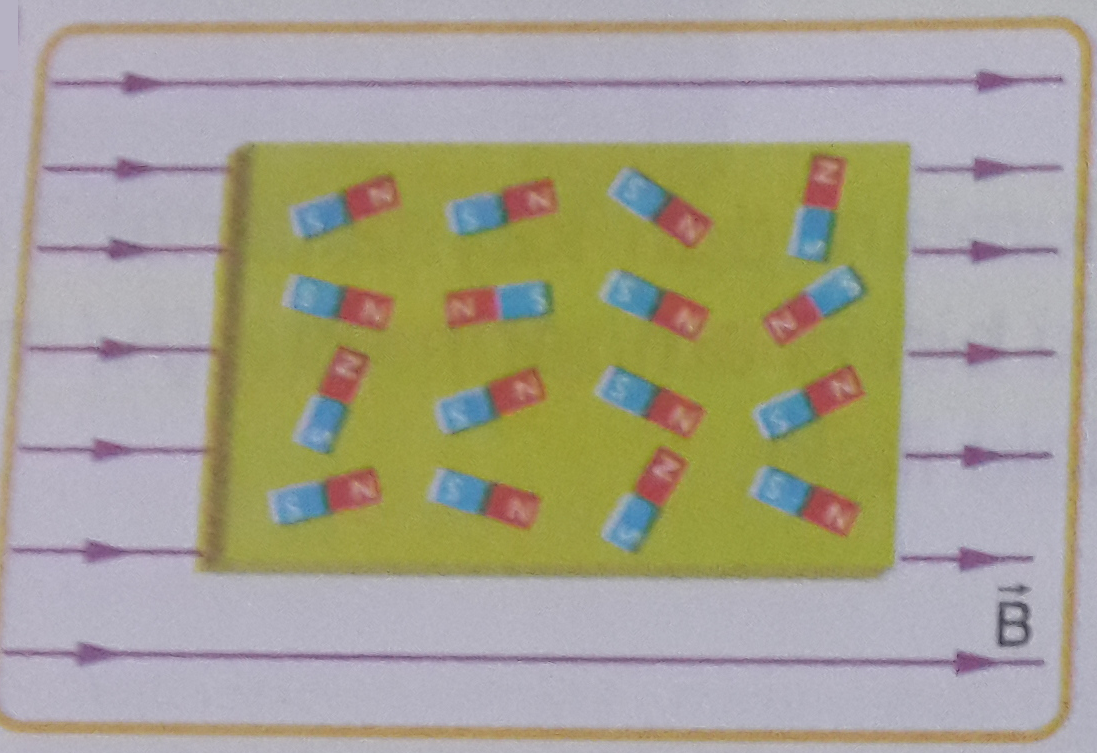 Diyamanyetik
Madde
Paramanyetik
Madde
Ferromanyetik
Madde
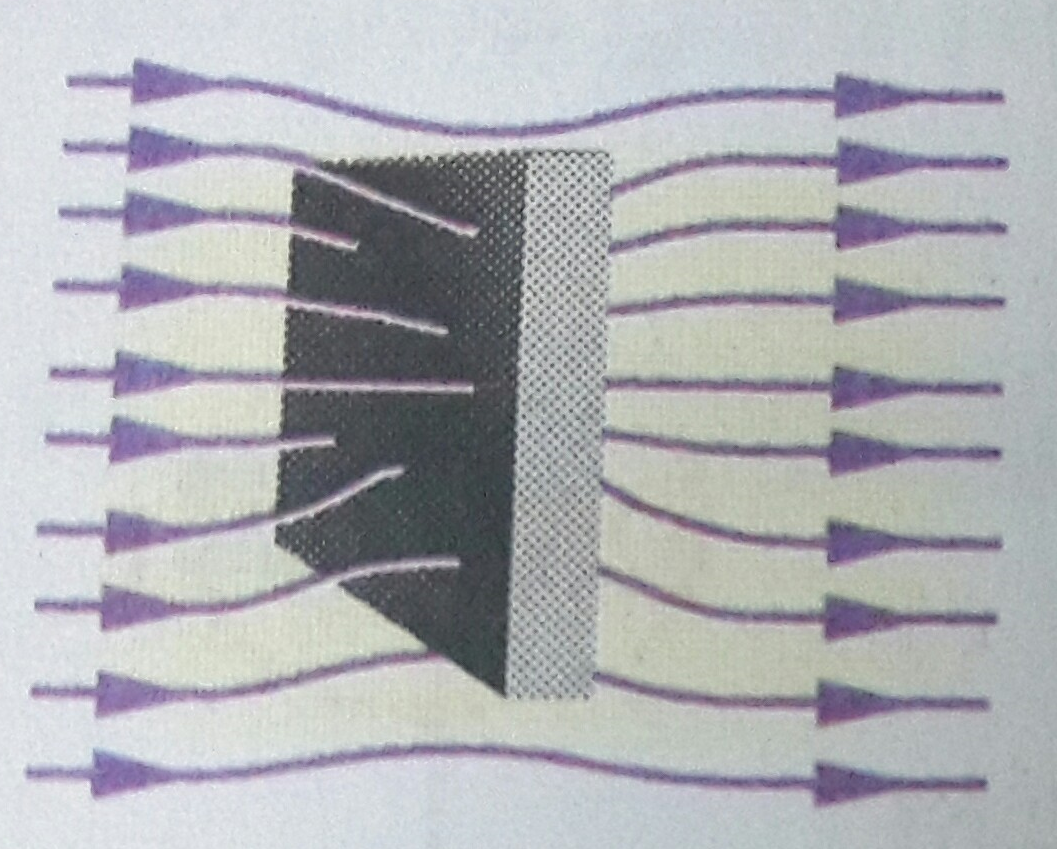 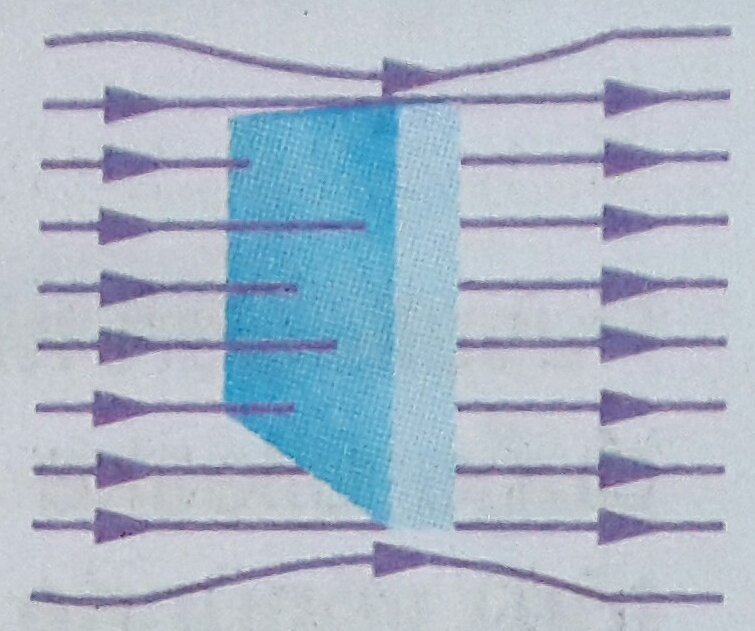 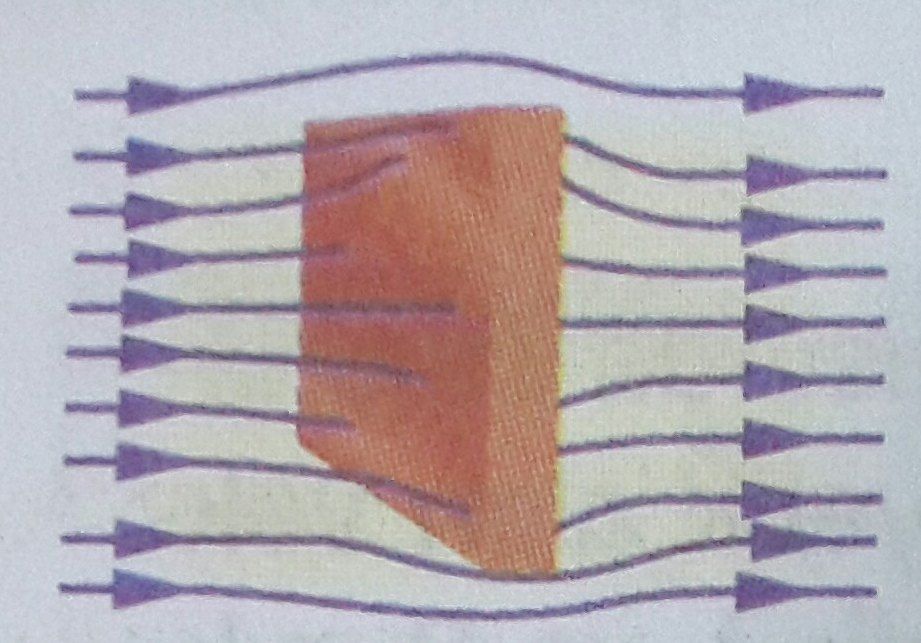 [Speaker Notes: Ferromanyetik maddeler, manyetik alan çizgilerini çok sıklaştırır.
Paramanyetik maddeler, manyetik alan çizgilerini az sıklaştırır.
Diyamanyetik maddeler, manyetik alan çizgilerini seyrekleştirir.

Atom etrafında dönen elektronların oluşturduğu manyetik alan(cık)lar, maddeyi oluşturan atomların mini mıknatıslar (mıknatıscıklar) gibi davranmasına sebep olur. 
Bu mıknatıscıkların kutuplanması farklı yönlerde ise madde manyetik özellik göstermezken; mıknatıscıkların kutuplanması aynı yönde olan maddeler ise manyetik özellik gösterirler.]
Geçen Hafta Neler Öğrendik?
Mağazalarda Elbiselere Takılan Güvenlik Alarmları 
Mıknatıslar
Mıknatısların Manyetik Özellikleri
Manyetik Alan
Manyetik Alan Çizgileri
Mıknatıslar Arasındaki İtme ve Çekme Kuvveti
Maddelerin Manyetik Özellikleri
Mağazalarda Elbiselere Takılan Güvenlik Alarmları 
Günün Özeti
Soru Çözümü
Maddelerin Manyetik Özellikleri
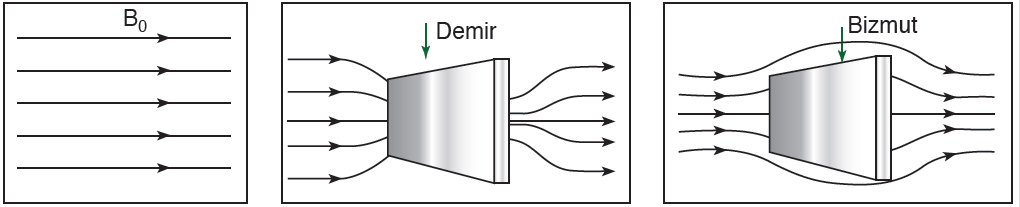 [Speaker Notes: Ferromanyetik maddeler, manyetik alan çizgilerini sıklaştırırken;
Diyamanyetik maddeler, manyetik alan çizgilerini seyrekleştirir.]
Geçen Hafta Neler Öğrendik?
Mağazalarda Elbiselere Takılan Güvenlik Alarmları 
Mıknatıslar
Mıknatısların Manyetik Özellikleri
Manyetik Alan
Manyetik Alan Çizgileri
Mıknatıslar Arasındaki İtme ve Çekme Kuvveti
Maddelerin Manyetik Özellikleri
Mağazalarda Elbiselere Takılan Güvenlik Alarmları 
Günün Özeti
Soru Çözümü
Mağazalarda elbiselere takılan güvenlik alarmları, kasiyerler tarafından nasıl çıkarılıyor?
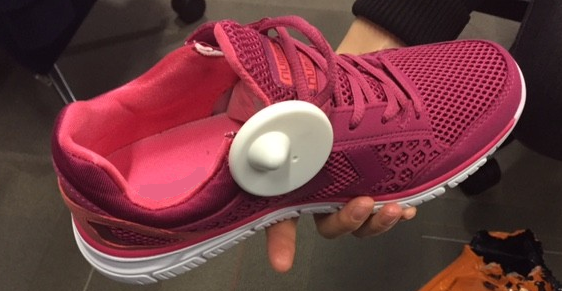 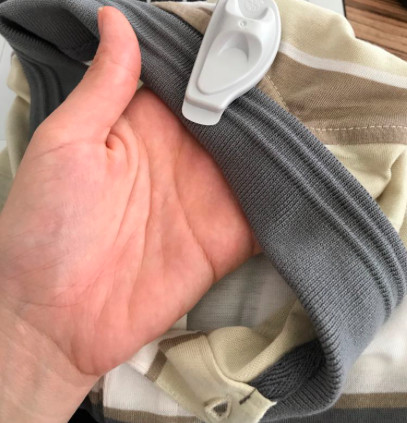 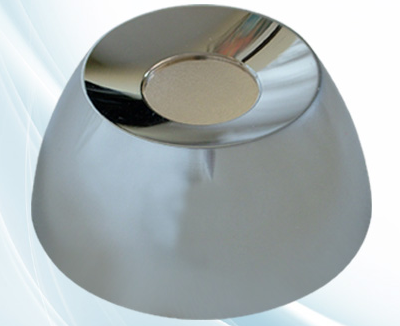 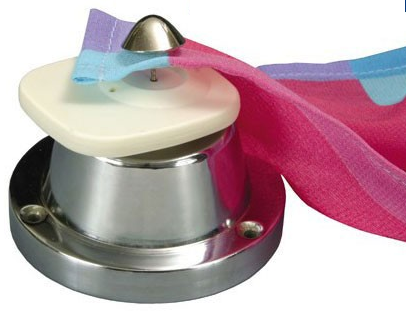 [Speaker Notes: Video yu seyrettirelim.]
Geçen Hafta Neler Öğrendik?
Mağazalarda Elbiselere Takılan Güvenlik Alarmları 
Mıknatıslar
Mıknatısların Manyetik Özellikleri
Manyetik Alan
Manyetik Alan Çizgileri
Mıknatıslar Arasındaki İtme ve Çekme Kuvveti
Maddelerin Manyetik Özellikleri
Mağazalarda Elbiselere Takılan Güvenlik Alarmları 
Günün Özeti
Soru Çözümü
Günün Özeti
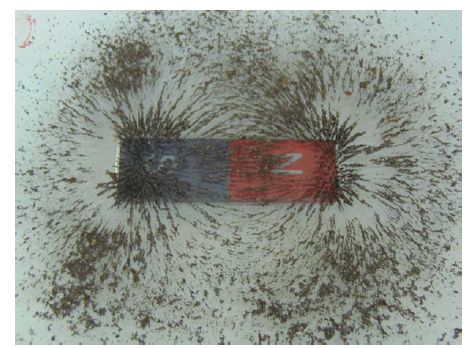 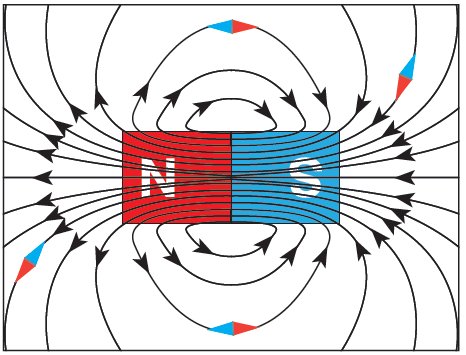 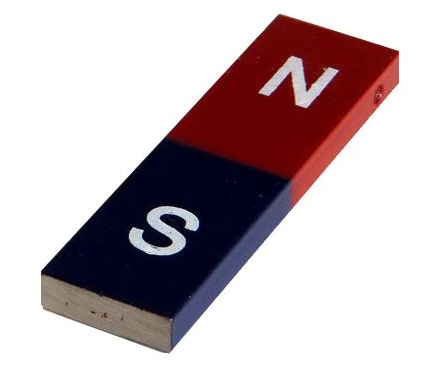 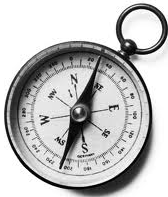 Tesla (T)
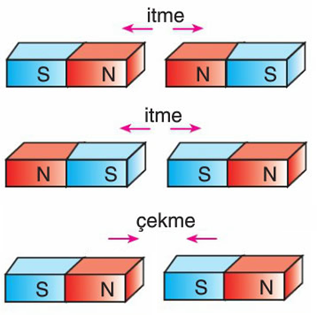 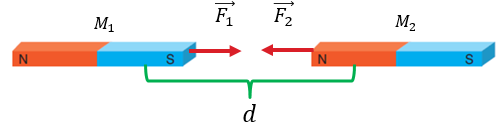 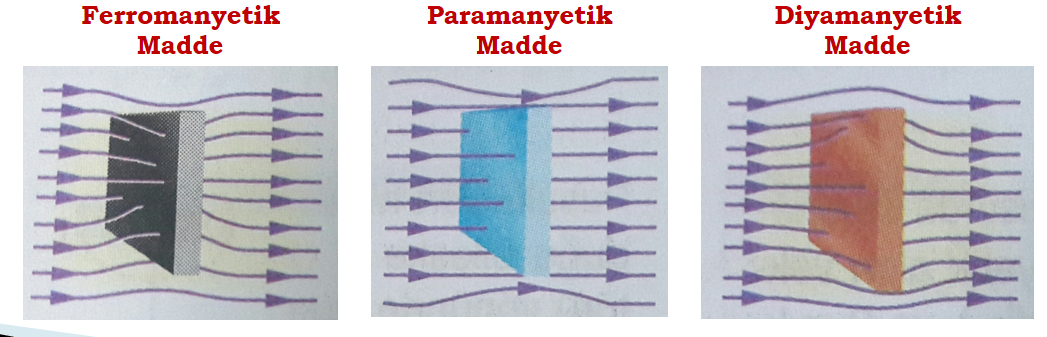 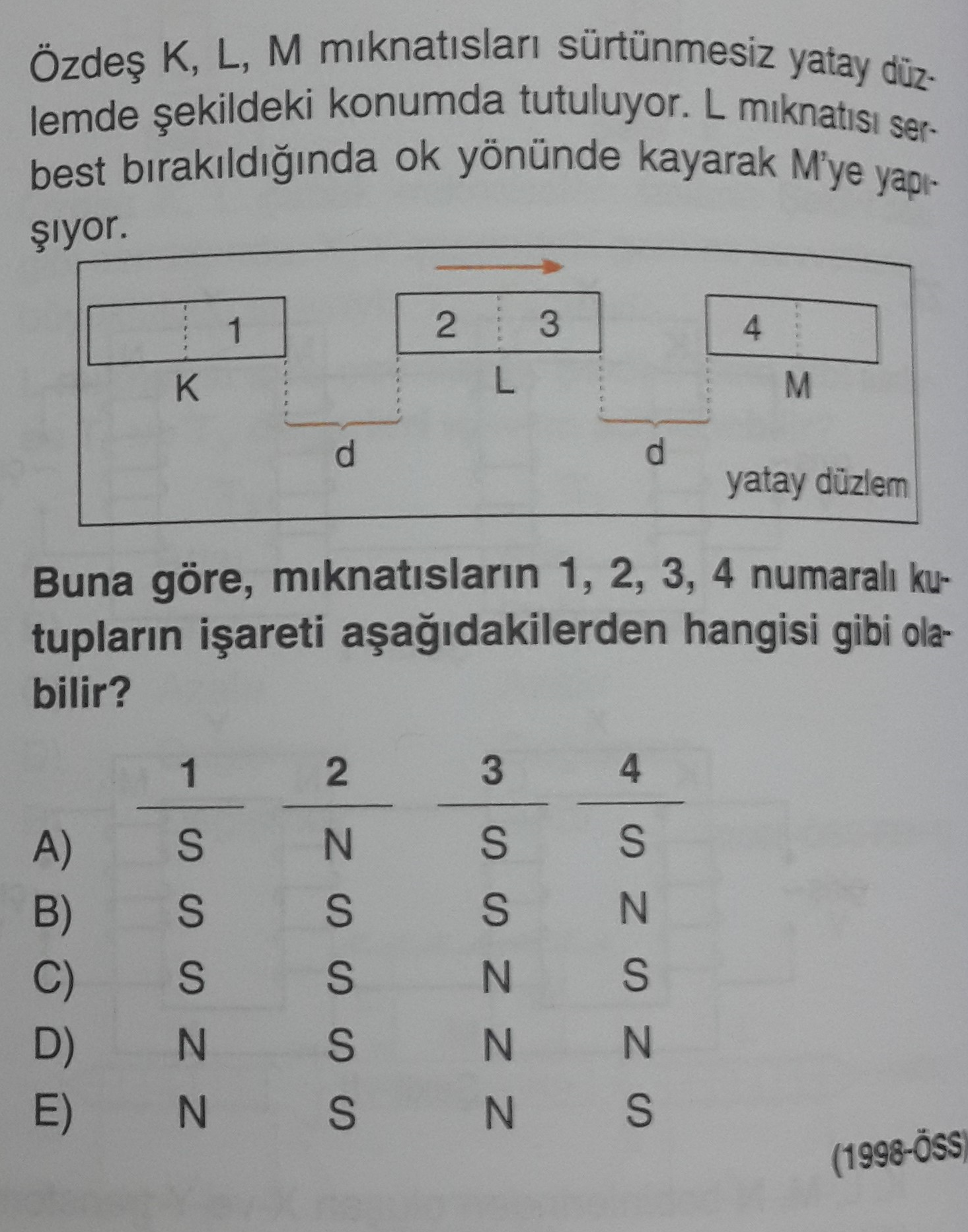 Soru Çözümü
Geçen Hafta Neler Öğrendik?
Mağazalarda Elbiselere Takılan Güvenlik Alarmları 
Mıknatıslar
Mıknatısların Manyetik Özellikleri
Manyetik Alan
Manyetik Alan Çizgileri
Mıknatıslar Arasındaki İtme ve Çekme Kuvveti
Maddelerin Manyetik Özellikleri
Mağazalarda Elbiselere Takılan Güvenlik Alarmları 
Günün Özeti
Soru Çözümü
(ÖSS 1998)
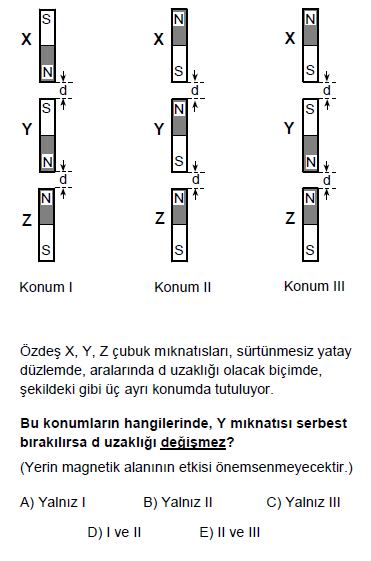 Soru Çözümü
Geçen Hafta Neler Öğrendik?
Mağazalarda Elbiselere Takılan Güvenlik Alarmları 
Mıknatıslar
Mıknatısların Manyetik Özellikleri
Manyetik Alan
Manyetik Alan Çizgileri
Mıknatıslar Arasındaki İtme ve Çekme Kuvveti
Maddelerin Manyetik Özellikleri
Mağazalarda Elbiselere Takılan Güvenlik Alarmları 
Günün Özeti
Soru Çözümü
(ÖSS 2000)
Soru Çözümü
Geçen Hafta Neler Öğrendik?
Mağazalarda Elbiselere Takılan Güvenlik Alarmları 
Mıknatıslar
Mıknatısların Manyetik Özellikleri
Manyetik Alan
Manyetik Alan Çizgileri
Mıknatıslar Arasındaki İtme ve Çekme Kuvveti
Maddelerin Manyetik Özellikleri
Mağazalarda Elbiselere Takılan Güvenlik Alarmları 
Günün Özeti
Soru Çözümü
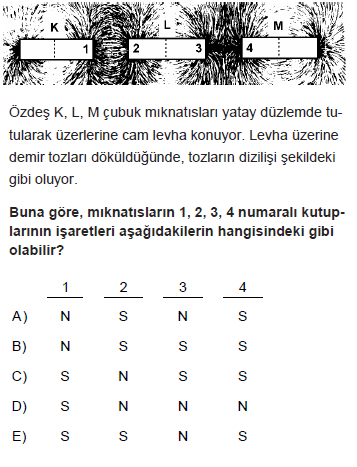 (ÖSS 2002)
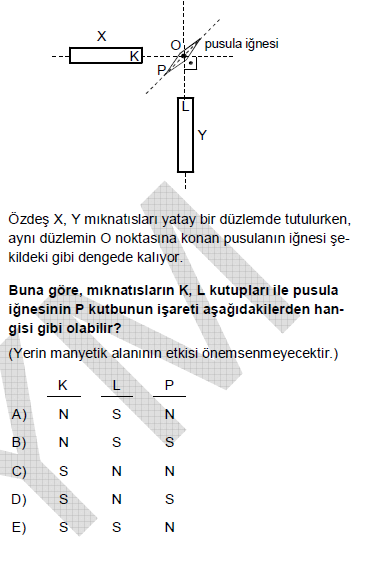 Geçen Hafta Neler Öğrendik?
Mağazalarda Elbiselere Takılan Güvenlik Alarmları 
Mıknatıslar
Mıknatısların Manyetik Özellikleri
Manyetik Alan
Manyetik Alan Çizgileri
Mıknatıslar Arasındaki İtme ve Çekme Kuvveti
Maddelerin Manyetik Özellikleri
Mağazalarda Elbiselere Takılan Güvenlik Alarmları 
Günün Özeti
Soru Çözümü
Soru Çözümü
(ÖSS 2004)
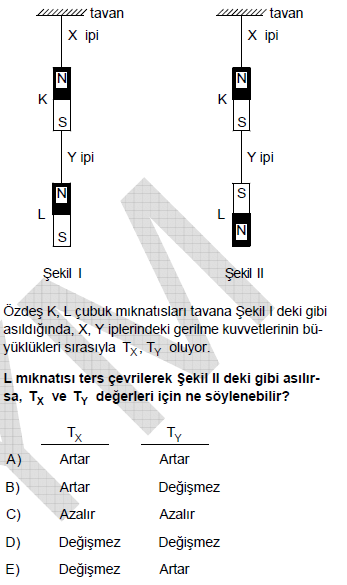 Geçen Hafta Neler Öğrendik?
Mağazalarda Elbiselere Takılan Güvenlik Alarmları 
Mıknatıslar
Mıknatısların Manyetik Özellikleri
Manyetik Alan
Manyetik Alan Çizgileri
Mıknatıslar Arasındaki İtme ve Çekme Kuvveti
Maddelerin Manyetik Özellikleri
Mağazalarda Elbiselere Takılan Güvenlik Alarmları 
Günün Özeti
Soru Çözümü
Soru Çözümü
(ÖSS 2006 Fen-1)
Geçen Hafta Neler Öğrendik?
Mağazalarda Elbiselere Takılan Güvenlik Alarmları 
Mıknatıslar
Mıknatısların Manyetik Özellikleri
Manyetik Alan
Manyetik Alan Çizgileri
Mıknatıslar Arasındaki İtme ve Çekme Kuvveti
Maddelerin Manyetik Özellikleri
Mağazalarda Elbiselere Takılan Güvenlik Alarmları 
Günün Özeti
Soru Çözümü
Soru Çözümü
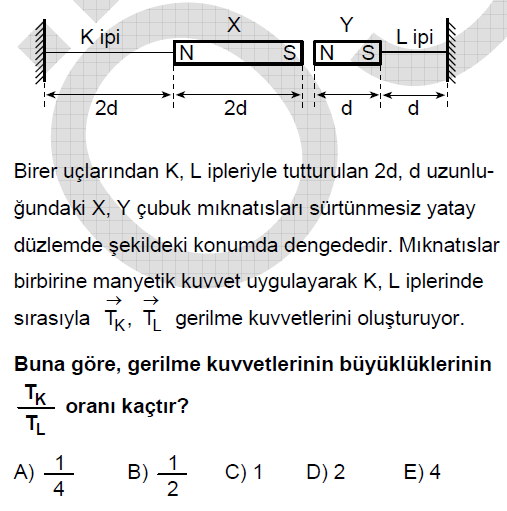 (ÖSS 2008 Fen-1)
Soru Çözümü
Geçen Hafta Neler Öğrendik?
Mağazalarda Elbiselere Takılan Güvenlik Alarmları 
Mıknatıslar
Mıknatısların Manyetik Özellikleri
Manyetik Alan
Manyetik Alan Çizgileri
Mıknatıslar Arasındaki İtme ve Çekme Kuvveti
Maddelerin Manyetik Özellikleri
Mağazalarda Elbiselere Takılan Güvenlik Alarmları 
Günün Özeti
Soru Çözümü
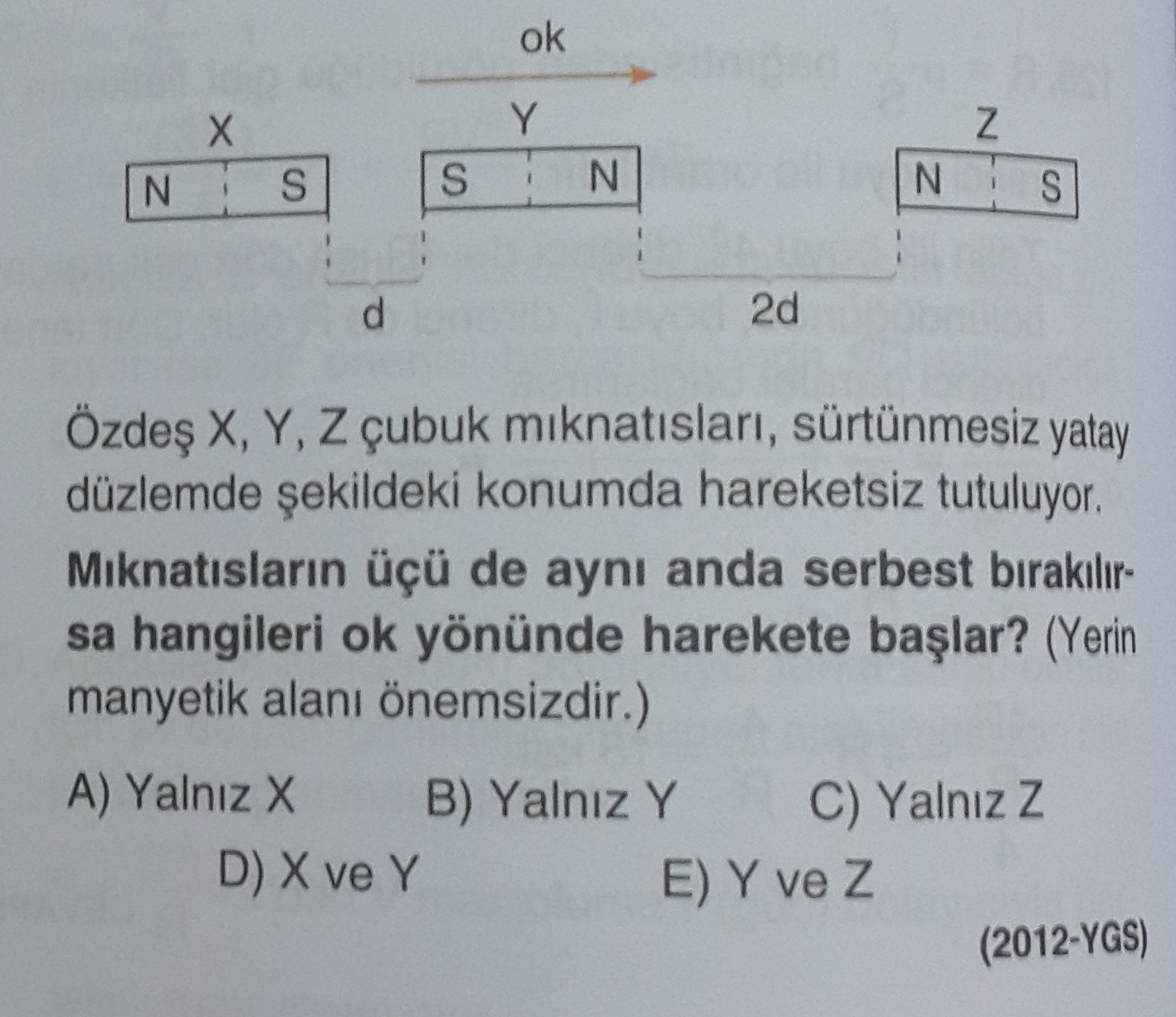 (YGS 2012)
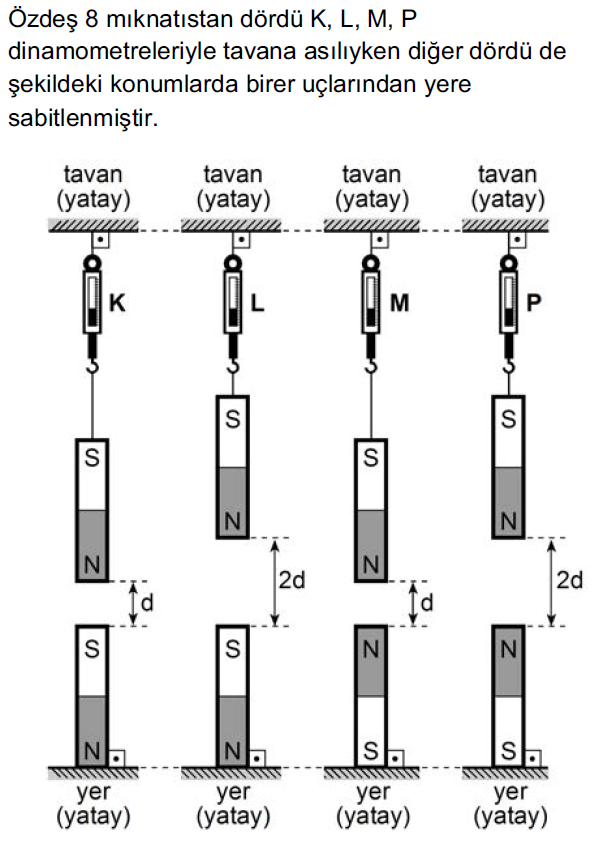 Geçen Hafta Neler Öğrendik?
Mağazalarda Elbiselere Takılan Güvenlik Alarmları 
Mıknatıslar
Mıknatısların Manyetik Özellikleri
Manyetik Alan
Manyetik Alan Çizgileri
Mıknatıslar Arasındaki İtme ve Çekme Kuvveti
Maddelerin Manyetik Özellikleri
Mağazalarda Elbiselere Takılan Güvenlik Alarmları 
Günün Özeti
Soru Çözümü
Soru Çözümü
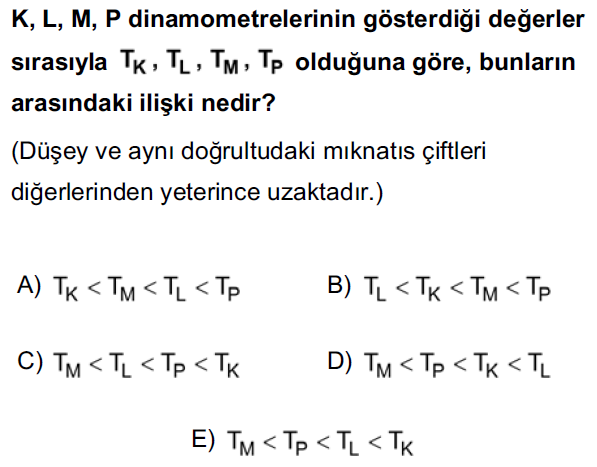 (YGS 2013)
Bugün Neler Öğrendik?
10.2.4 Mıknatıslar

10.2.4.1. Mıknatısların manyetik özelliklerinin nedenlerini açıklar ve 	                  maddeleri manyetik özelliklerine göre sınıflandırır.
            a. Öğrencilerin deneyler yaparak ve simülasyonlar kullanarak manyetik                alan kavramını açıklamaları sağlanır.
            b. Öğrencilerin bir mıknatısın manyetik alan kuvvet çizgilerinin mıknatısın                farklı noktalarında nasıl değiştiğini görmeleri sağlanır.
 
10.2.4.2. Mıknatıslar arasındaki itme ve çekme kuvvetini manyetik alan                kavramını kullanarak açıklar ve bu kuvvetin bağlı olduğu değişkenleri               analiz eder.
            a. Mıknatısların itme-çekme kuvvetleri ile ilgili matematiksel işlemlere               girilmez.
            b. Öğrenciler mıknatısları kullanarak günlük hayatta belirledikleri bir               probleme çözüm önerisi üretmeleri sağlanır.
[Speaker Notes: Kazanımların önemini vurgulayalım. Niye paylaşmaya değer görüyoruz.]
ÖNÜMÜZDEKİ HAFTA NE ÖĞRENECEĞİZ?
10.2.5. Akım ve Manyetik Alan İlişkisi

10.2.5.1. Üzerinden akım geçen düz bir iletkenin oluşturduğu manyetik alanı                 etkileyen değişkenleri analiz eder.
             a. Öğrencilerin deneyler yaparak ve simülasyonlar kullanarak değişkenleri                 belirleyebilmeleri için ortam hazırlanır.
             b. Öğrencilerin elektromıknatısların kullanım alanlarına örnekler vermeleri                 sağlanır.
             c. Manyetik alan şiddeti ile ilgili matematiksel işlemlere girilmez.
 
10.2.5.2. Dünyanın oluşturduğu manyetik alanının sebeplerini ve sonuçlarını               tartışır.
             a. Öğrencilerin ilgi alanlarındaki farklılıklar göz önünde bulundurularak                araştırma yapmaları sağlanır.
             b. Öğrencilerin manyetik kuzey ile coğrafi kuzey arasındaki farkı                açıklamaları sağlanır.
             c. Öğrencilerin yüksek gerilim hatlarının geçtiği alanlarda oluşan manyetik                alanın canlılar üzerine etkilerini tartışmaları sağlanır.
[Speaker Notes: Kazanımların önemini vurgulayalım. Niye paylaşmaya değer görüyoruz.]
Önümüzdeki Hafta Görüşürüz
Düzenli Çalışalım ve 